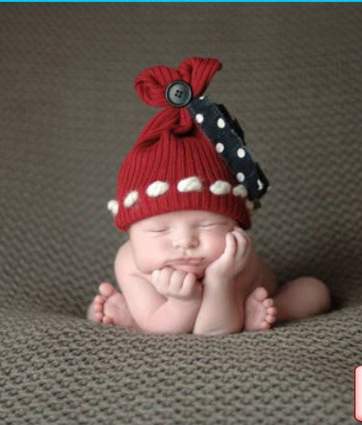 Конвенцияо правах ребенка
Малых В.А.методист ГБОУ гимназия №513 Невского района Санкт-Петербурга
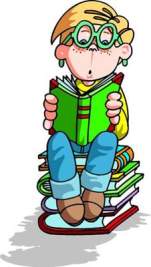 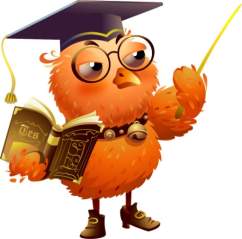 Статья 29 Конвенции гласит, что человек имеет не только права, но и обязанности.
Что такое обязанность? Это круг действий, возложенных на кого-то и обязательных для выполнения.
Какая самая главная обязанность у тебя?
А какие обязанности у учеников?
А откуда вы это знаете?- Устав гимназии.
Заповеди для 
учеников гимназии №513
Гимназия- твой родной дом.
 Ты пришел в этот дом 
получить образование, 
умения и навыки, эти заповеди твои:
Учеба- твой главный
 труд, приложи все усилия, чтобы учиться по способностям. Неукоснительно соблюдай 
дисциплину на уроках.
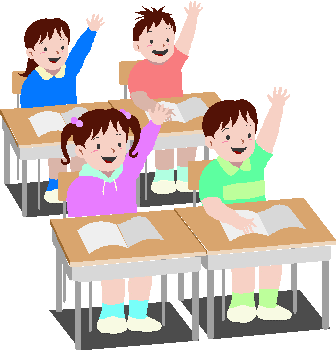 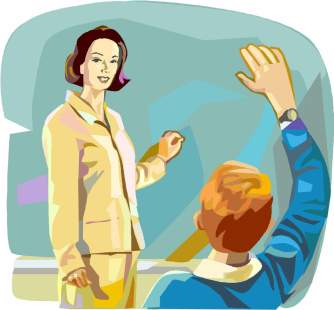 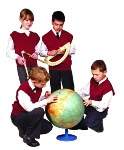 В своем доме ты можешь
участвовать в управлении жизнью ученического коллектива через совет самоуправления.
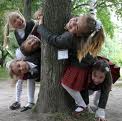 Ты имеешь право 
участвовать в
 общественной жизни
 класса и школы.
Если критикуешь,
выражаешь несогласие-
возражай, 
возражаешь - предлагай, предлагая - выполняй.
Ты имеешь право 
на уважение человеческого
достоинства и защиту
от унижения, оскорбления, 
но помни, что это право
имеет каждый, не только ты.
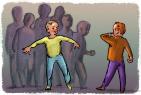 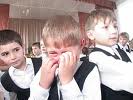 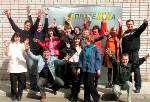 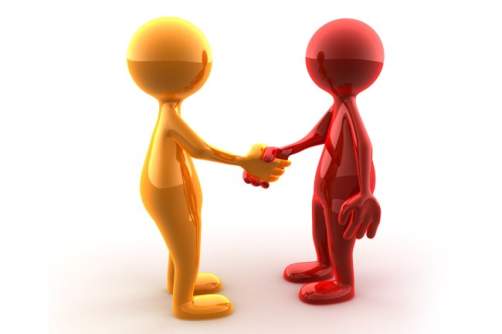 В твоем доме все
работники школы-
твои друзья.
К друзьям относятся 
с уважением, 
добротой и искренностью.
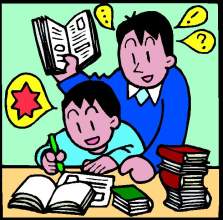 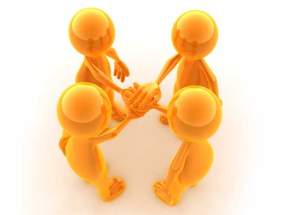 Ты имеешь право
на доверительное,
товарищеское,
партнерское общение
со сверстниками и
учителями и их поддержку
в добрых поступках
и делах.
В твоем доме 
не Принято курить,
 сквернословить, 
Обижать Других,
Не сдерживать 
Собственное слово.
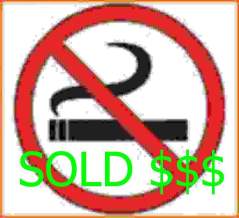 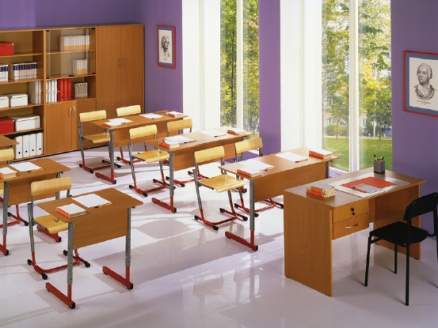 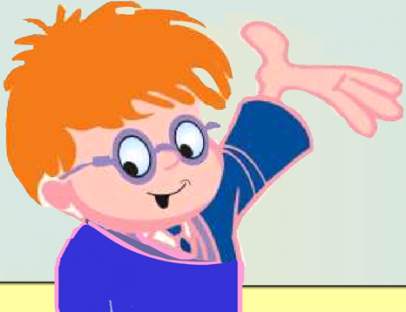 В твоем доме 
стараниями администрации 
и учителей создаются условия
 для того, чтобы тебе
 было комфортно.
А сберечь школьное
имущество- твоя обязанность.
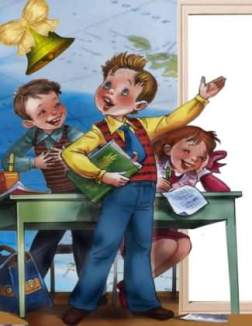 В школу ты пришел трудиться. Будь собран, опрятен, приходи в школу за 15 минут до начала первого урока, а в кабинет- за 5 минут до звонка, не пропускай занятий без уважительной причины.
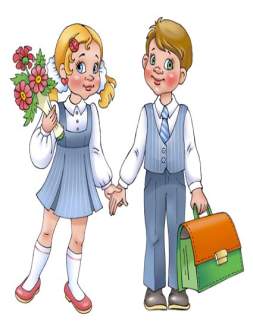 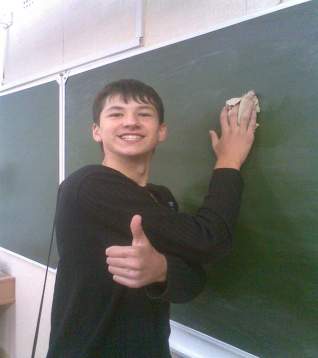 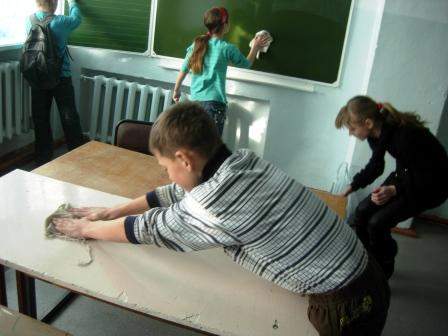 Береги труд нянечек
и своих товарищей дежурных-
 соблюдай чистоту и порядок
в школе, носи в школе
сменную обувь.
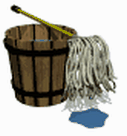 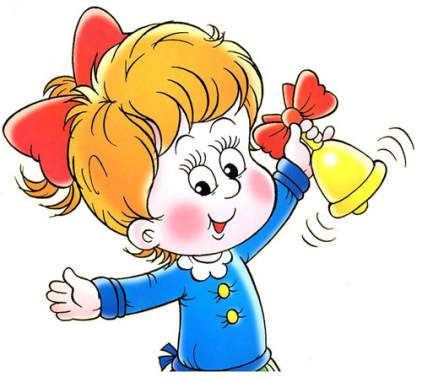 Дежурные отвечают
за порядок в школе-
выполняй их требования.
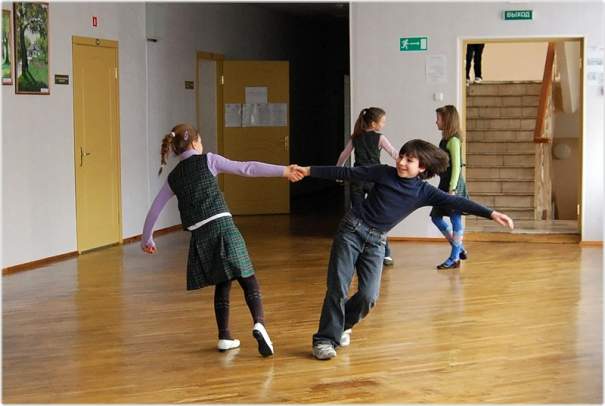 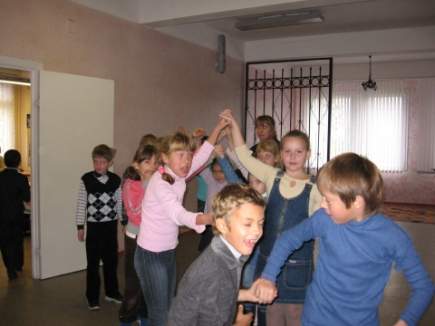 Отдыхая на перемене,
не мешай другим.
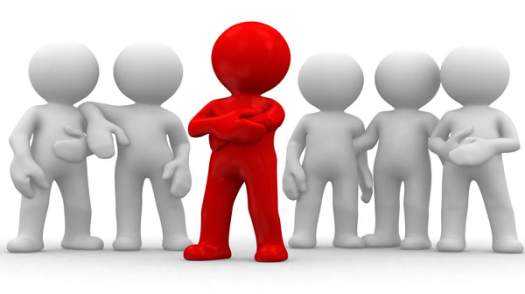 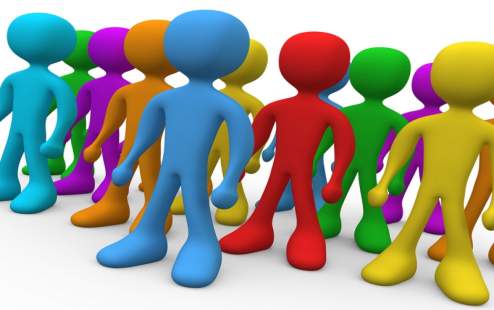 Учись отстаивать 
собственное мнение,
делая это корректно,
тактично, не ущемляя
достоинство и права других.
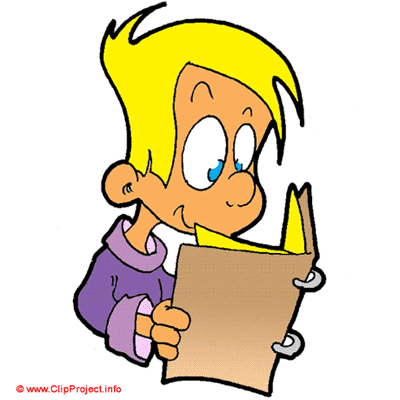 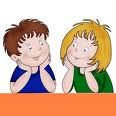 Отвечай за свои 
дела и поступки,
ведь ты-
Человек разумный.
КАЛЕНДАРЬ

 ПРАВОВЫХ
   
 ДАТ
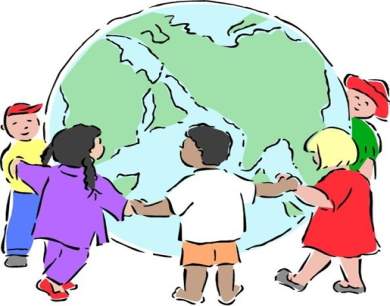 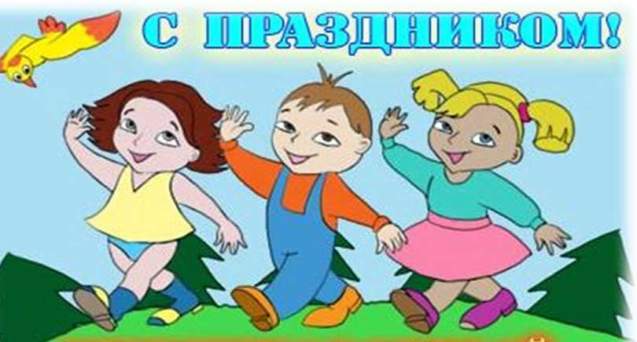 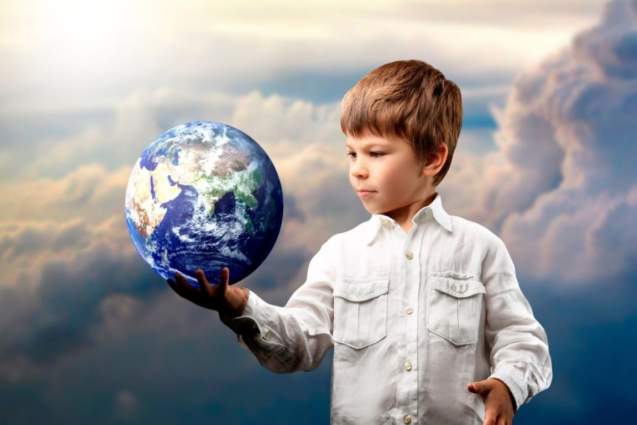 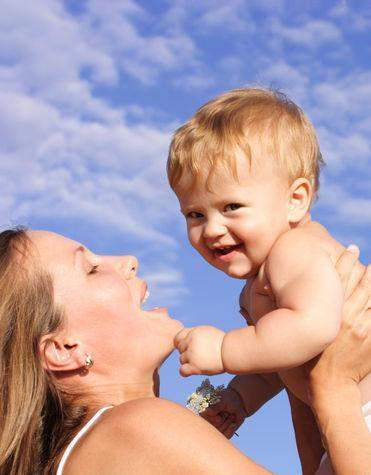 1 июня-
Международный день
защиты детей.
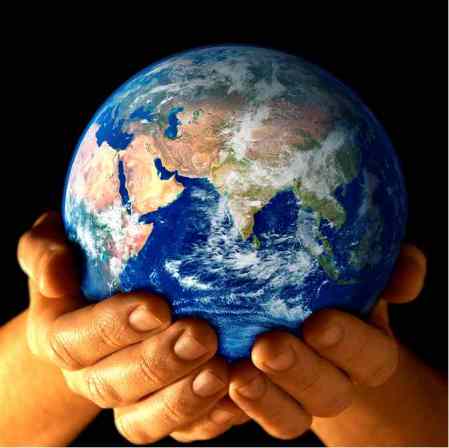 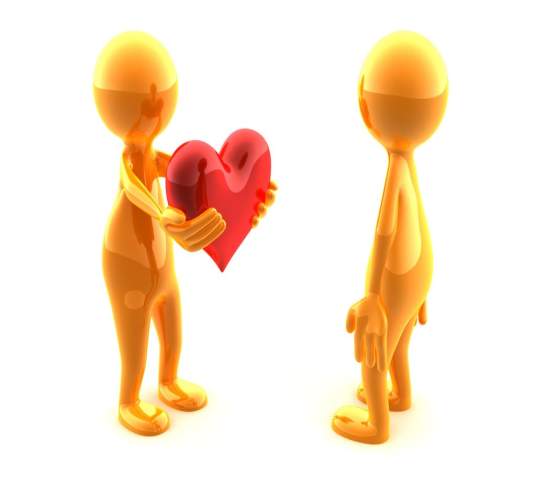 4 июня- 
Международный день 
детей-жертв агрессии.
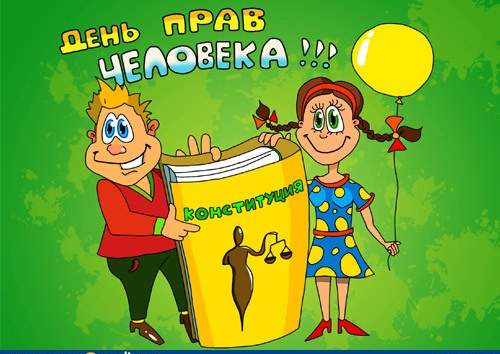 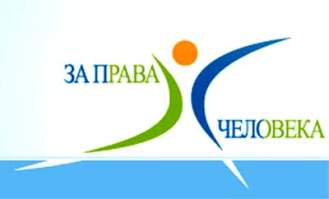 10 декабря-
День прав человека.
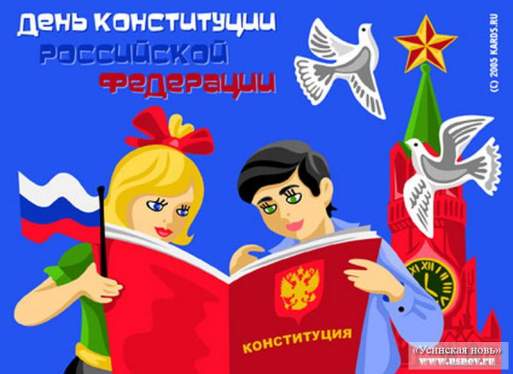 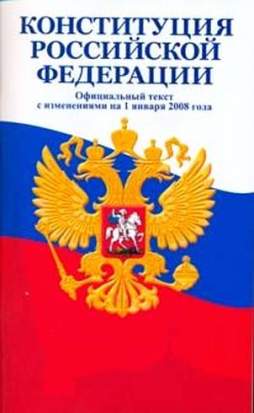 12 декабря-
День Конституции 
Российской Федерации.